TIẾT 17+18
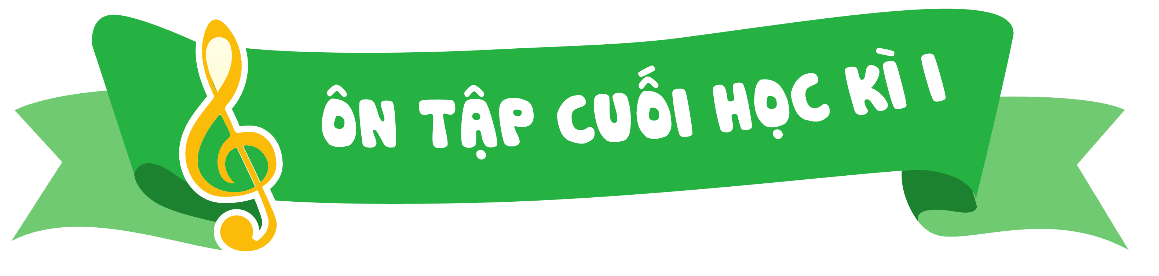 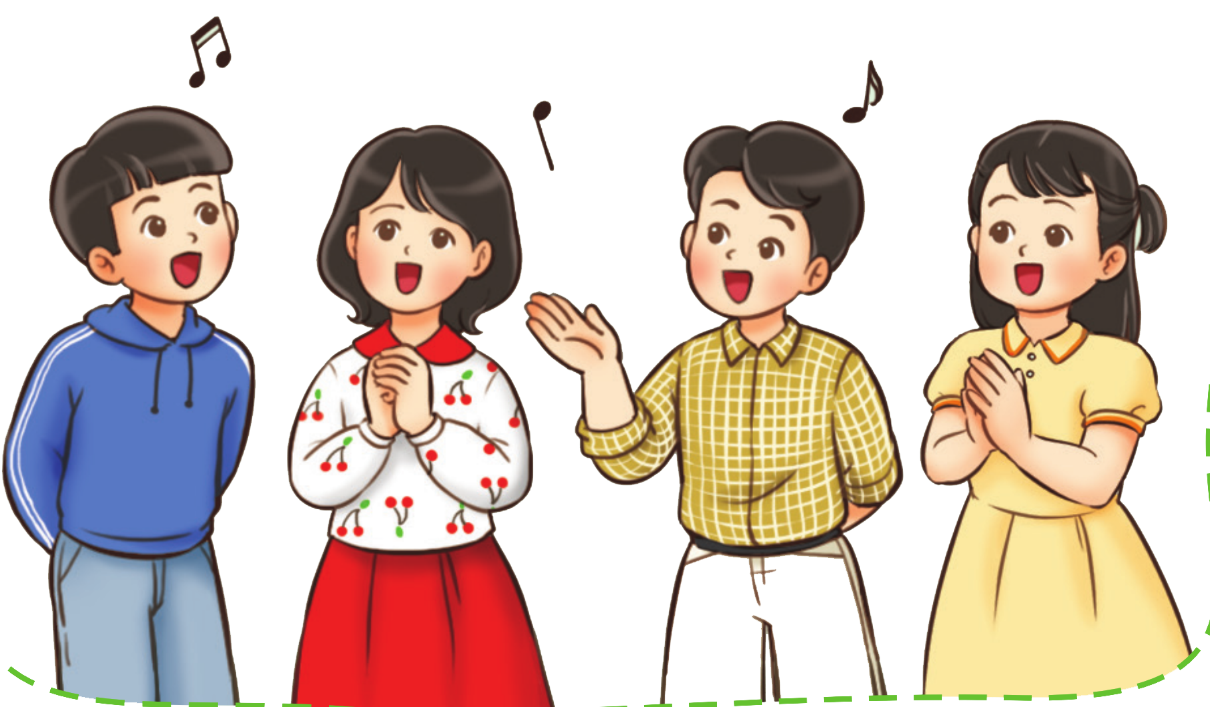 TIẾT 17
Luyện tập
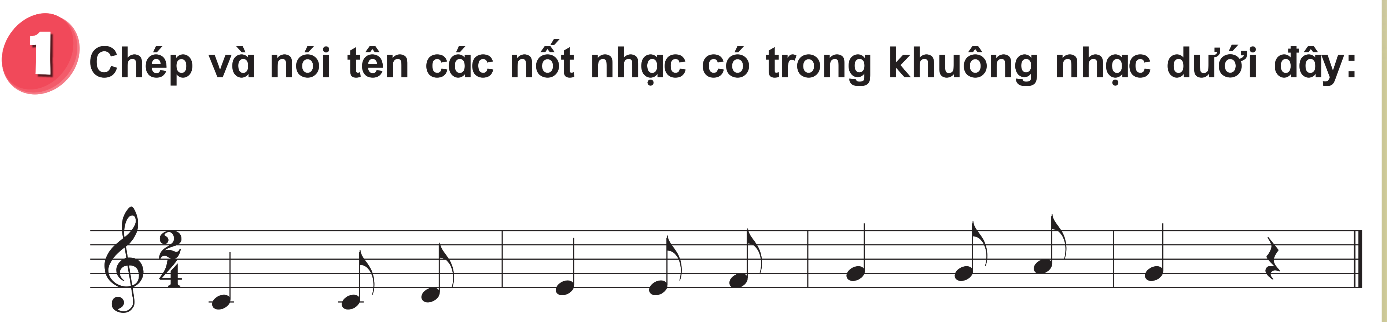 Nốt Đồ, nốt mi, nốt son hình nốt đen.
Nốt đồ, nốt rê, nốt mi, nốt pha, nốt son hình móc đơn
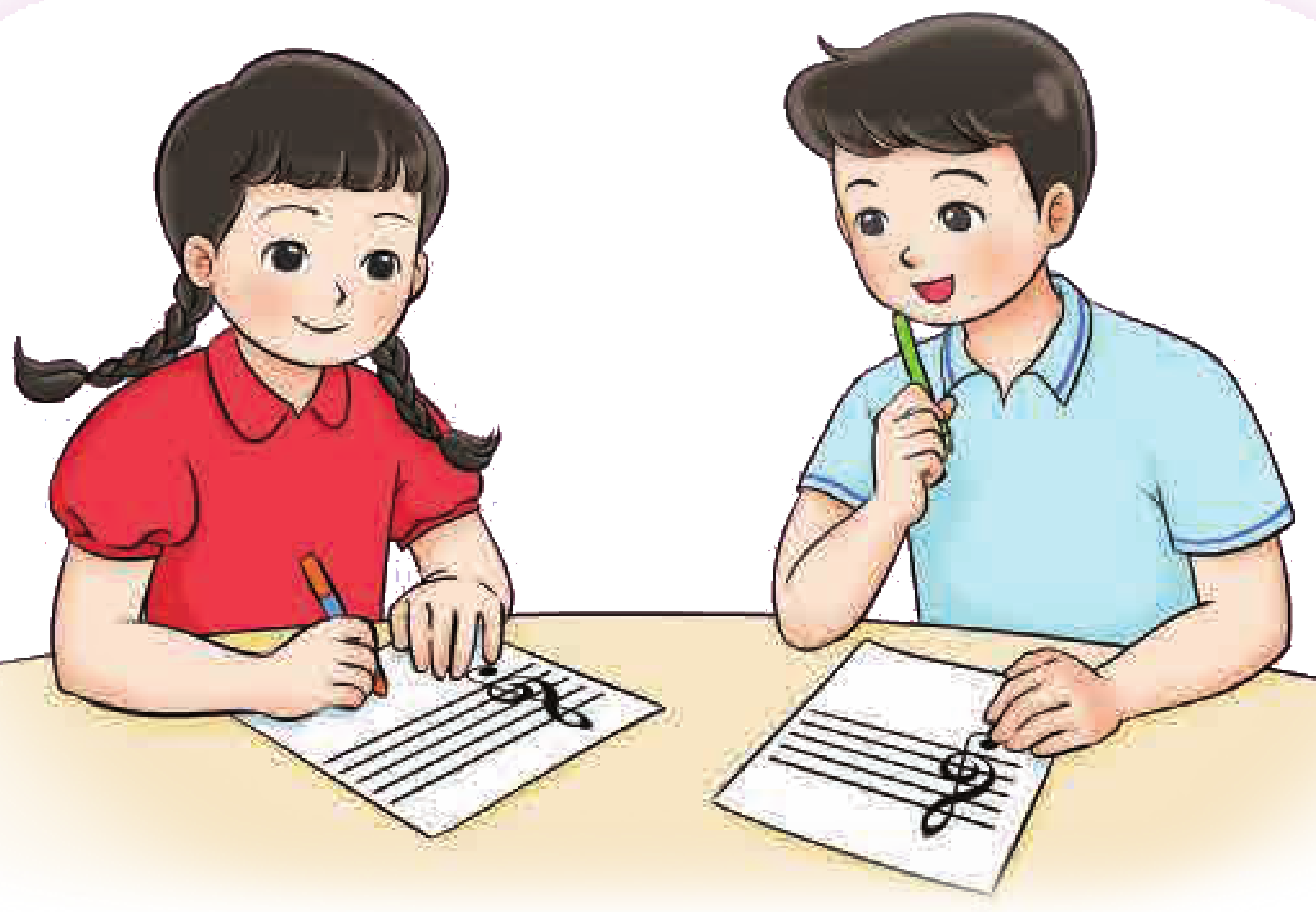 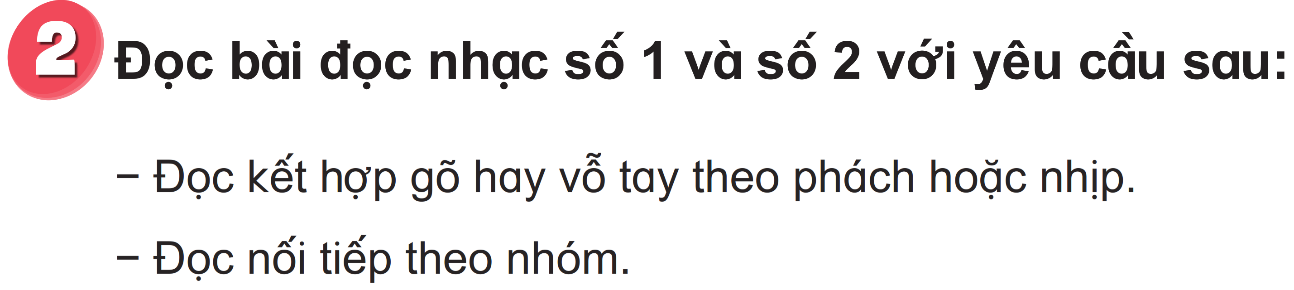 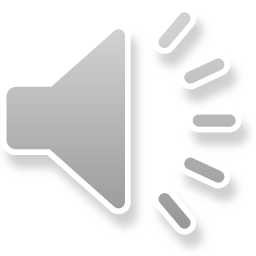 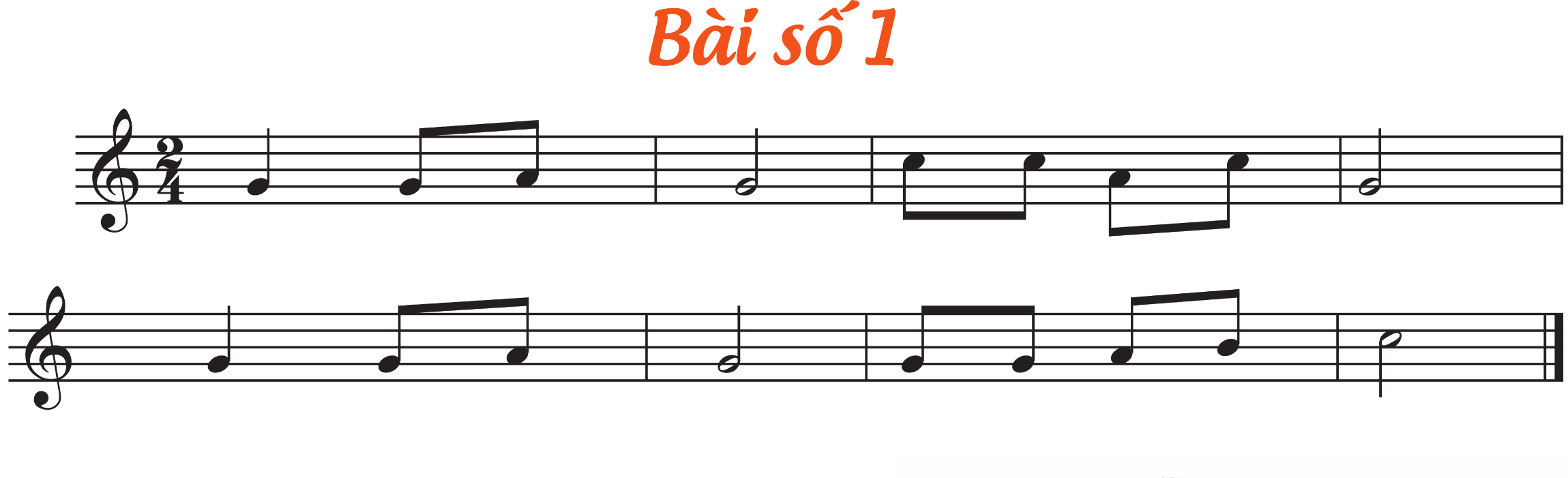 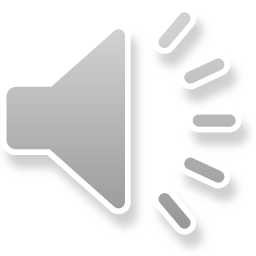 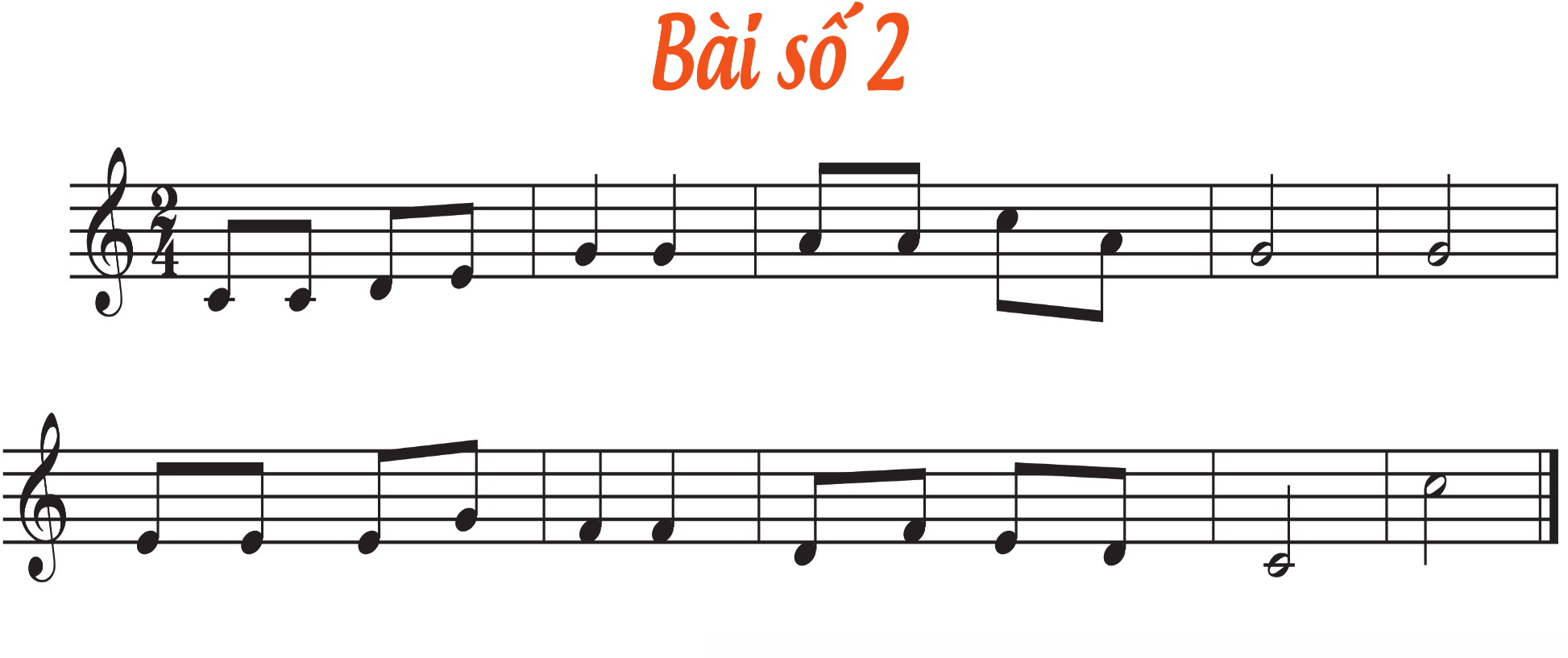 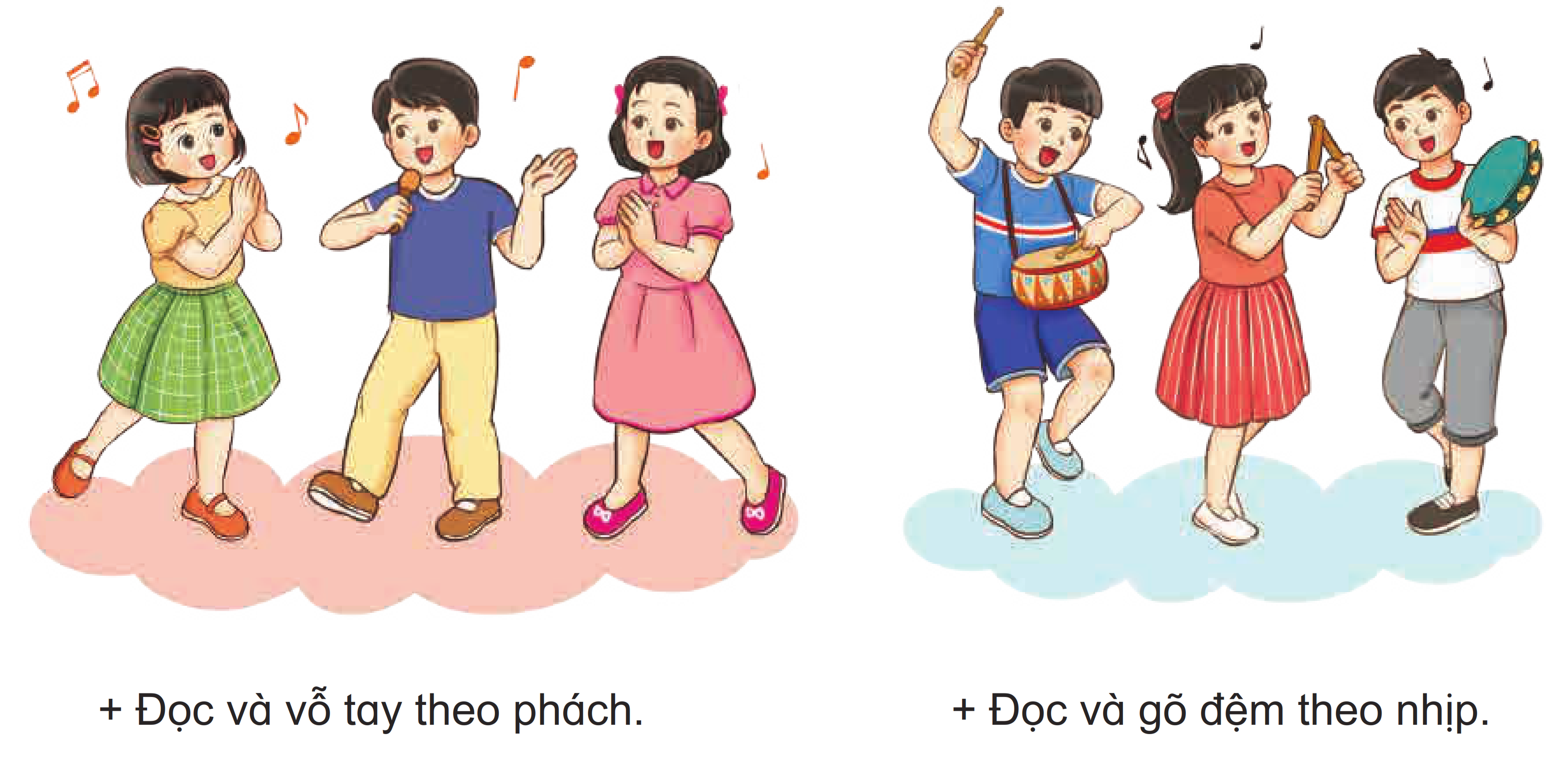 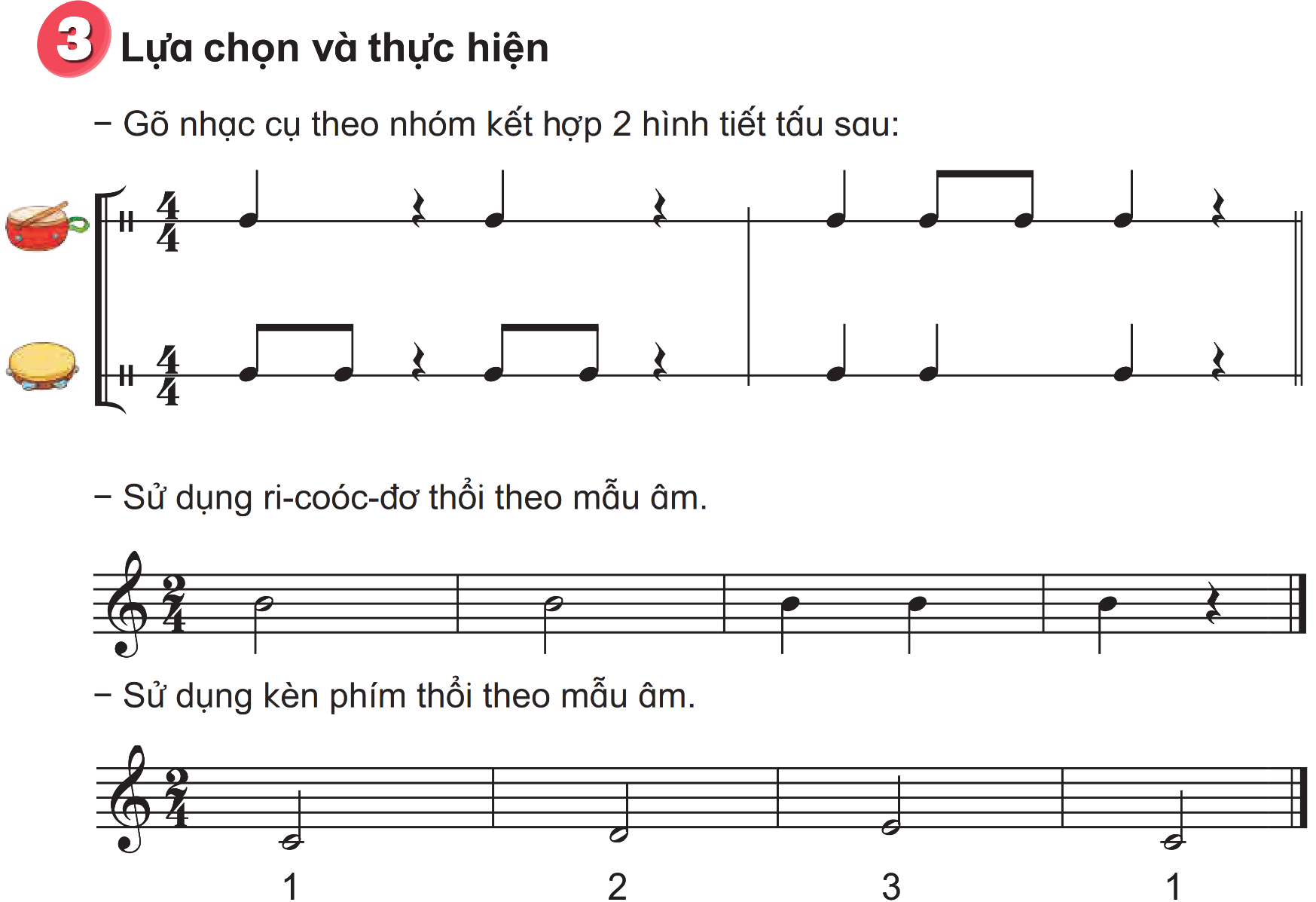 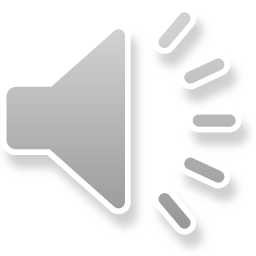 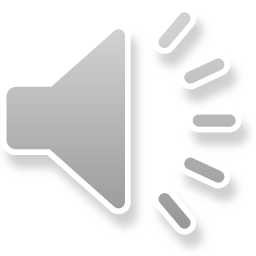 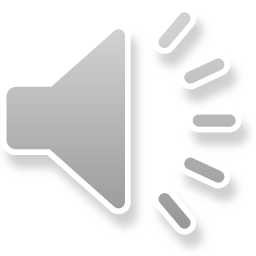 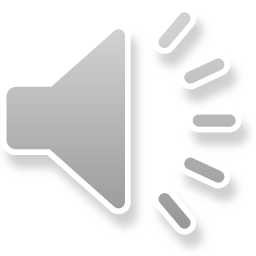 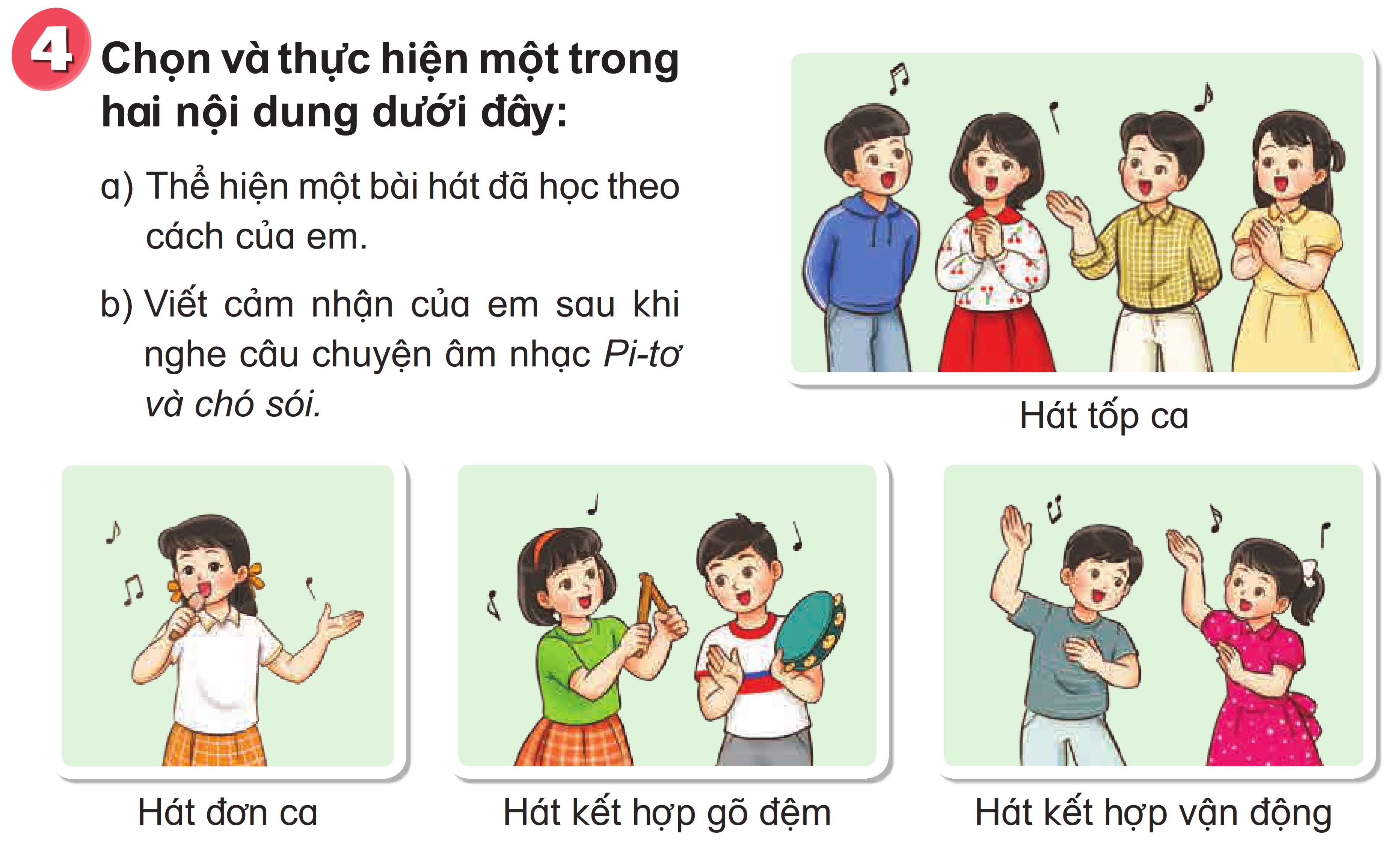 File nhạc bài Chuông gió leng keng
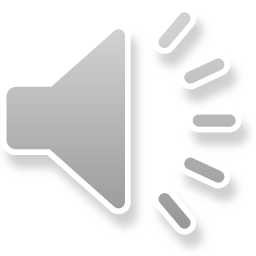 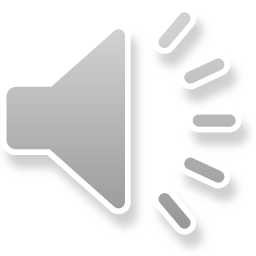 File nhạc bài Chim sáo
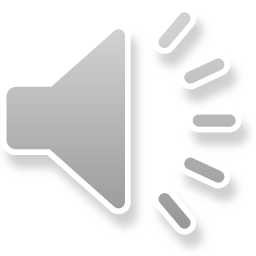 File nhạc bài Nếu em là
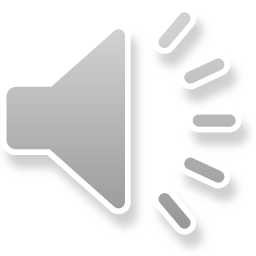 File nhạc bài Tết là tết
Chúc quý thầy cô mạnh khỏe
Các em học sinh chăm ngoan học giỏi
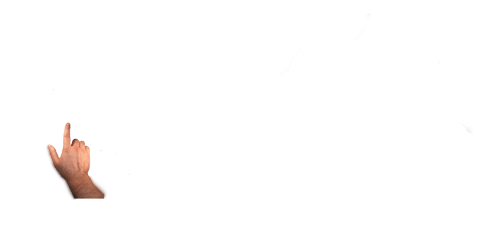 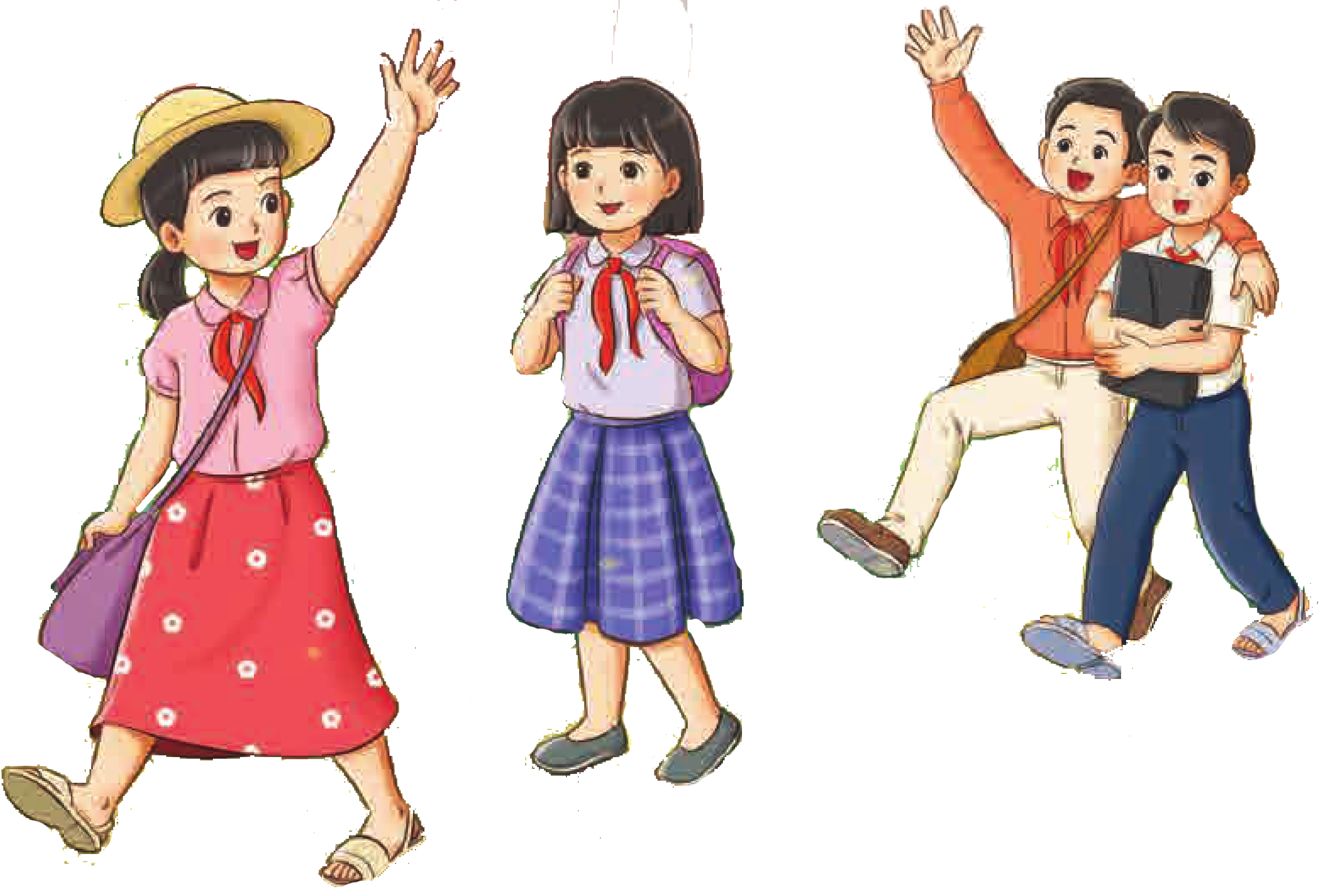